Астатический MPC-регулятор без ограничений
Статическая ошибка регулирования
Уставки: y1 = 1, y2 = 0
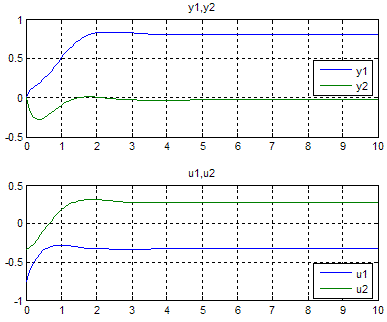 Функционал качества для астатического MPC-регулятора без ограничений
Можно доказать (мы этого делать не будем), что если минимизировать критерий качества относительно приращений управляющего воздействия, то будет управление без статической ошибки.
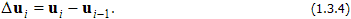 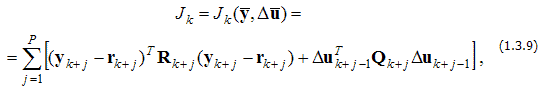 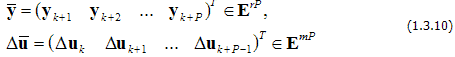 Переход к модели в приращениях
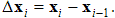 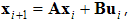 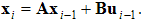 (1)
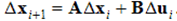 Модель в пространстве состояний для нового вектора состояния примет стандартный вид
Переход к модели в приращениях
Модель в пространстве состояний для нового вектора состояния примет стандартный вид
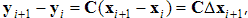 Откуда легко получим требуемое
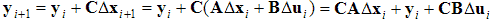 Переход к модели в приращениях
Перепишем в стандартном виде:
Итак, получили новую модель в пространстве состояний уравнение системы относительно нового вектора состояния :
В итоге получили модель относительно приращений. В этой модели матрицы A, B, C - новые (с чертой). Выше выведена их связь со старыми (исходных) A, B, C
Размять мозг
Вернуться на прошлый слайд и посчитать размерности матриц
Критерий управления для модели в приращениях
Астатический MPC
Базовая задача MPC
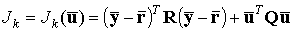 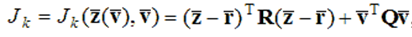 Последовательность векторов
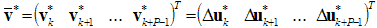 это оптимальная программная последовательность изменений управляющих переменных на i-ом шаге процесса управления в задаче. Непосредственно на объект на i-ом шаге подается управление
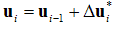 Критерий управления для модели в приращениях
Астатический MPC
Базовая задача MPC
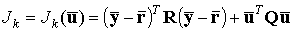 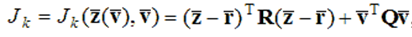